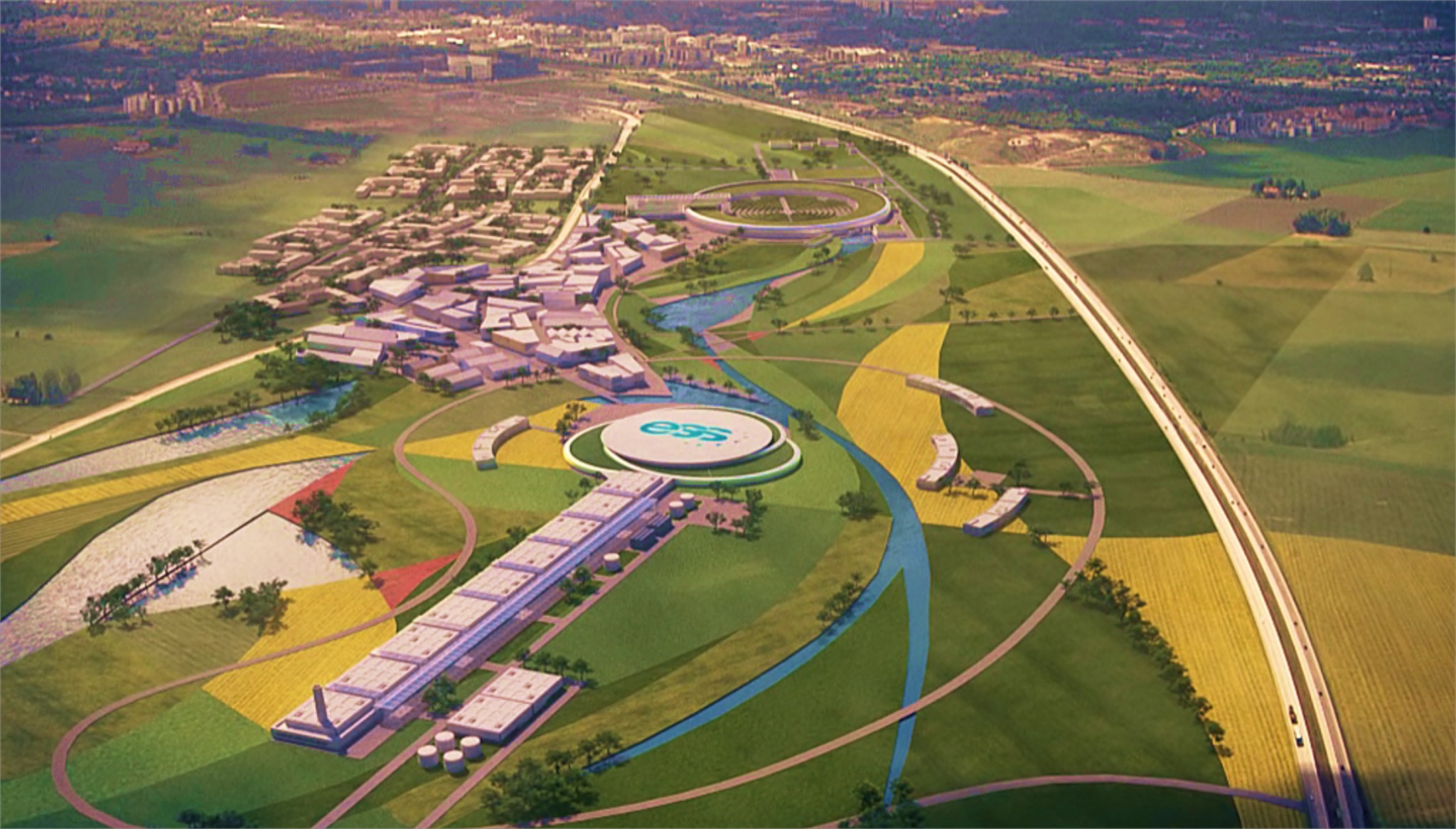 ESS based neutrino Super Beam for CP Violation discovery
Marcos DRACOS
IPHC-IN2P3/CNRS Strasbourg
20 August 2013
M. Dracos
1
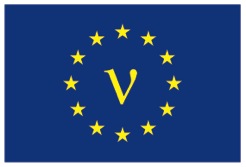 EUROnu Projects(beam facilities)
Existing at CERN
EURISOL
DECAY
RING
Proton
driver
Isol target
& ion source
B = 5T
SPS
L=6880 m
New RFQ
Linac
PS
PSB
5 GeV?, 4 MW
Accumulator
ring + bunch
compressor
SPL Super-Beam
p
proton driver
SPL 3.5-5 GeV, 4 MW
Neutrino Factory
Accumulator
ring
Magnetic
capture
proton driver
Target
Ionization
cooling
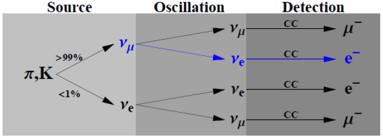 Drift
Magnetic
horn capture
(collector)
p
Phase rotation
Target
Linac  2 GeV
hadrons
n, m
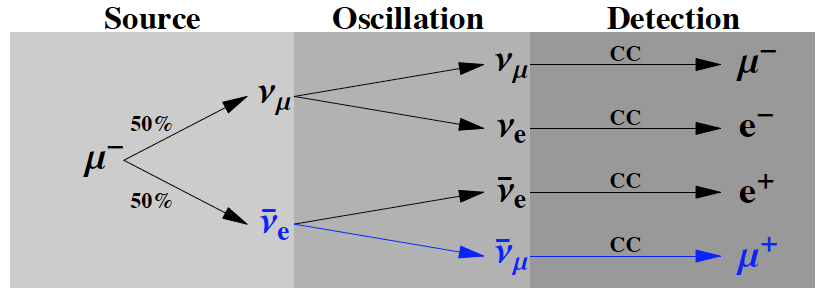 decay tunnel
Recirculating
Linacs 2  50 GeV
~300 MeV  nm beam to far detector
Decay ring – 50 GeV
2000 m circumference
n beam to far detector
n beam to near detector
Beta-Beam
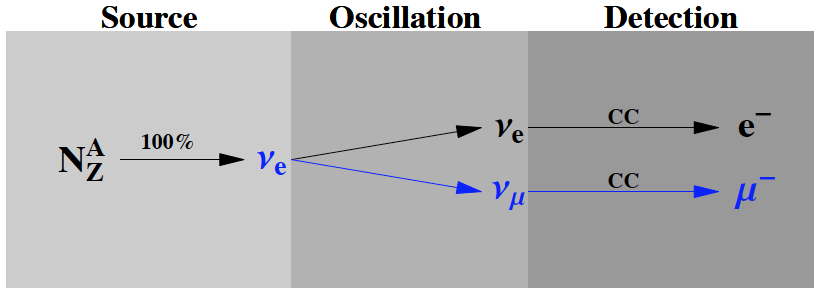 6He for ne and 18Ne for ne
20 August 2013
M. Dracos
2
θ13 is large!!!
measurements
reactor experiments discovered the 1→3 oscillation
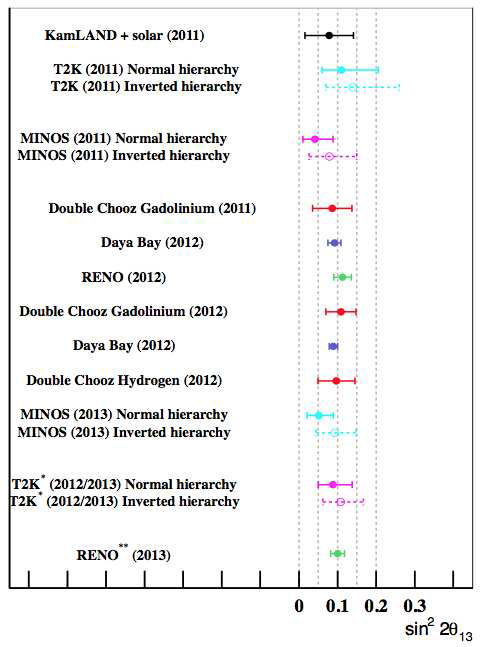 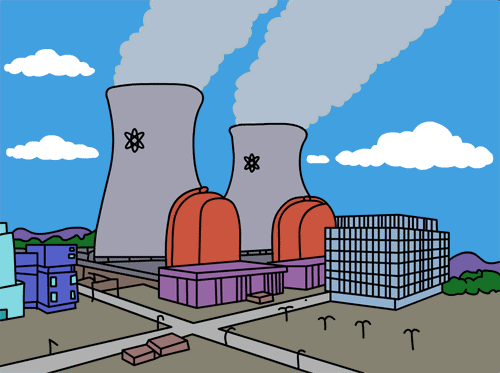 year
proposed facilities have to be readjusted…
now, the name of the game is CPV
20 August 2013
M. Dracos
3
CP Violating Observables(and MH)
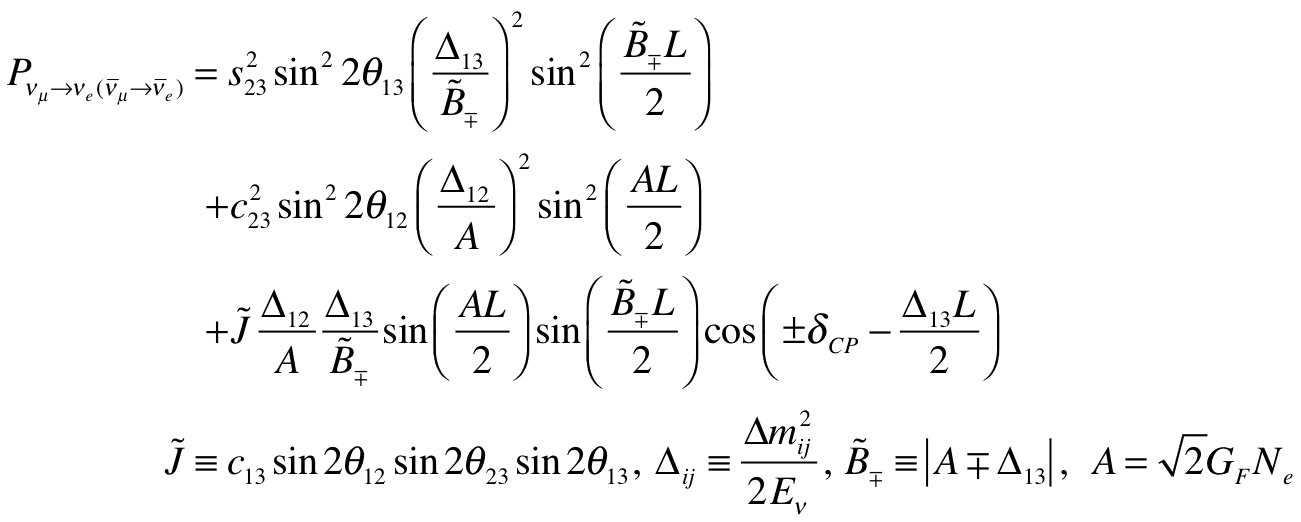 atmospheric
Non-CP terms
solar
interference
CP violating
matter effect
⇒ accessibility to mass hierarchy
⇒ long baseline
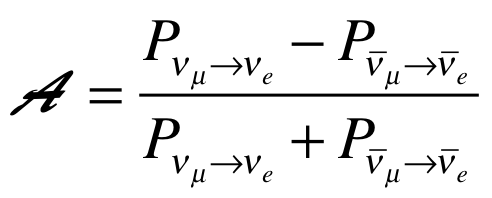 ≠0 ⇒ CP Violation
be careful, matter effects also create asymmetry
20 August 2013
M. Dracos
4
Neutrino Oscillations
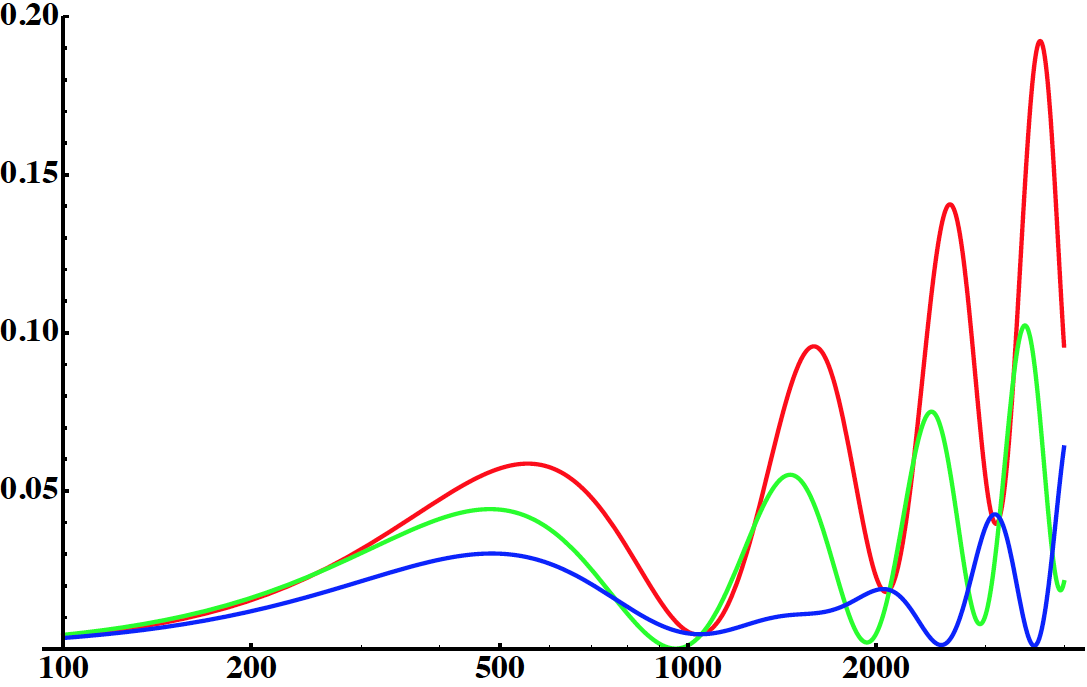 2nd oscillation maximum
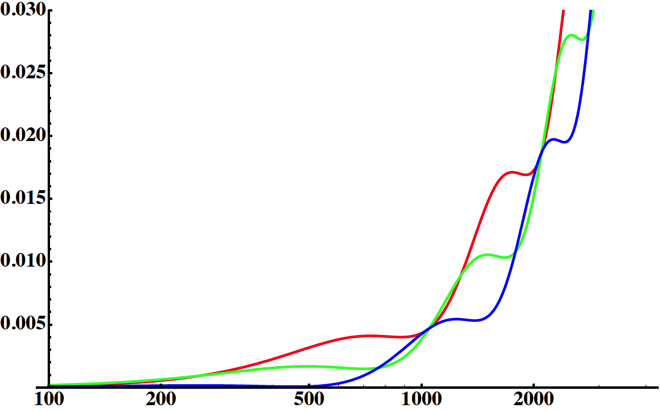 P(νμ→νe)
1st oscillation maximum
dCP=-90
dCP=0
dCP=+90
θ13=1º
θ13=8.8º
L/E
for "large" θ13 1st oscillation maximum is dominated by atmospheric term, 2nd oscillation maximum is better
solar
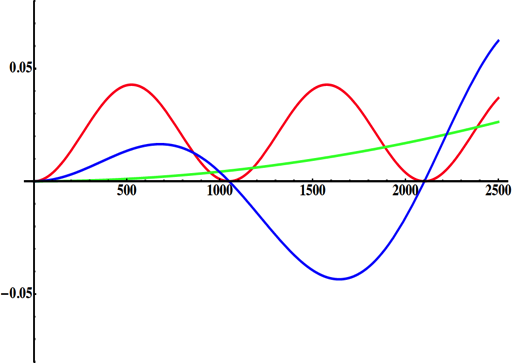 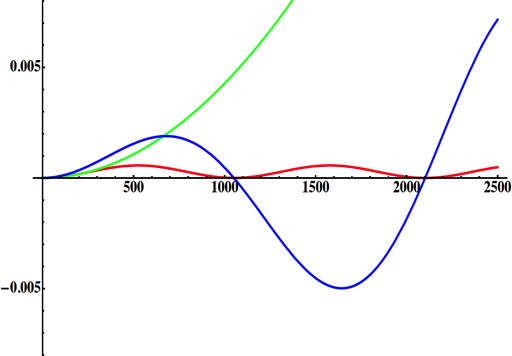 atmospheric
for small θ13 1st oscillation maximum is better
atmospheric
solar
CP interference
CP interference
θ13=1º
θ13=8.8º
(arXiv:1110.4583)
20 August 2013
M. Dracos
5
SPL not any more part of LHC upgrades
Any other intense proton source in Europe?
(in the context of European Strategy for Particle Physics)
f) Rapid progress in neutrino oscillation physics, with significant European involvement, has
established a strong scientific case for a long-baseline neutrino programme exploring CP violation and the mass hierarchy in the neutrino sector. CERN should develop a neutrino programme to pave the way for a substantial European role in future long-baseline experiments. Europe should explore the possibility of major participation in leading neutrino projects in the US and Japan.
20 August 2013
M. Dracos
6
European Spallation Source
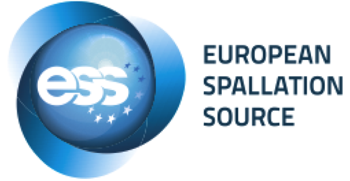 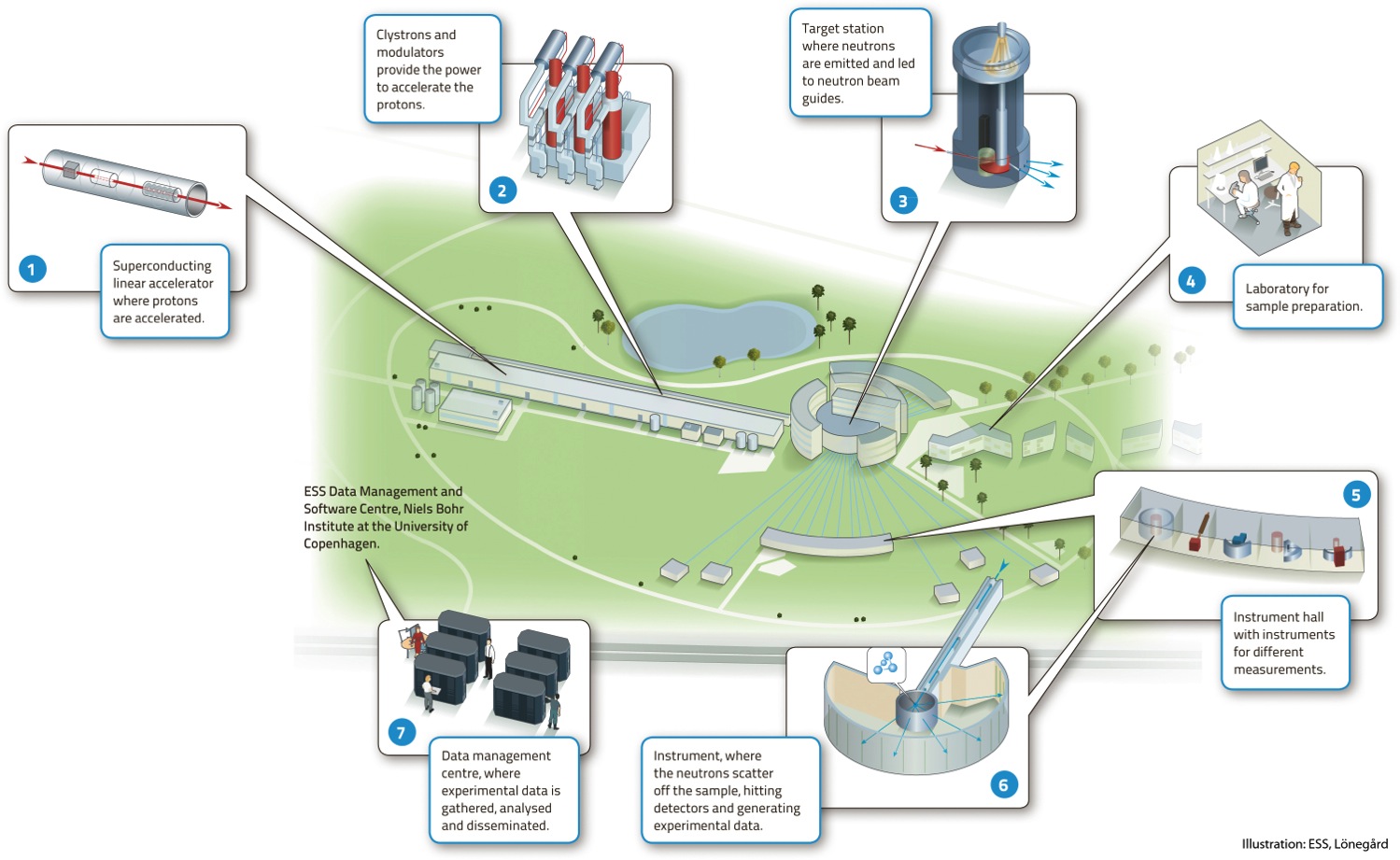 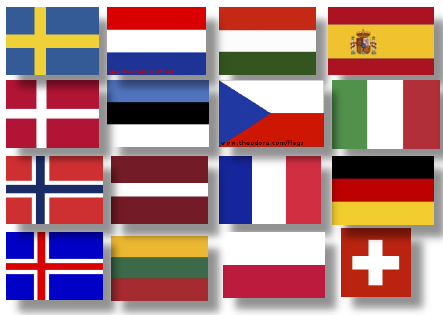 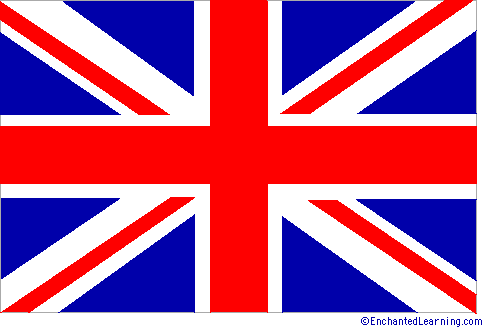 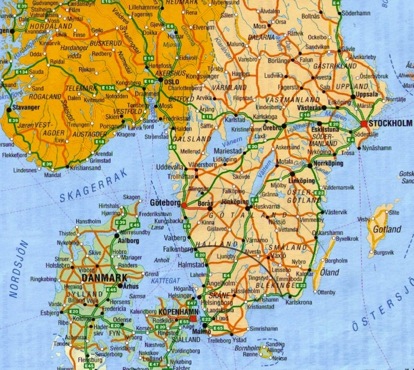 under construction
(~1.5 B€ facility)
20 August 2013
M. Dracos
7
ESS proton linac
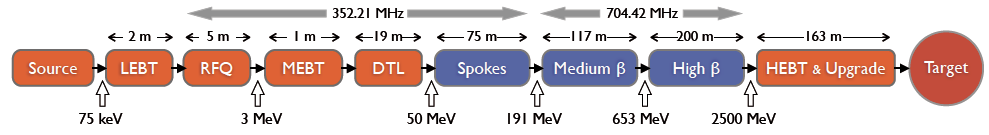 The ESS will be a copious source of spallation neutrons
5 MW average beam power
125 MW peak power
14 Hz repetition rate (2.86 ms pulse duration, 1015 protons)
2.5 GeV protons (up to 3.0 GeV with linac upgrades)
>2x1023 p.o.t/year
20 August 2013
M. Dracos
8
ESS Schedule
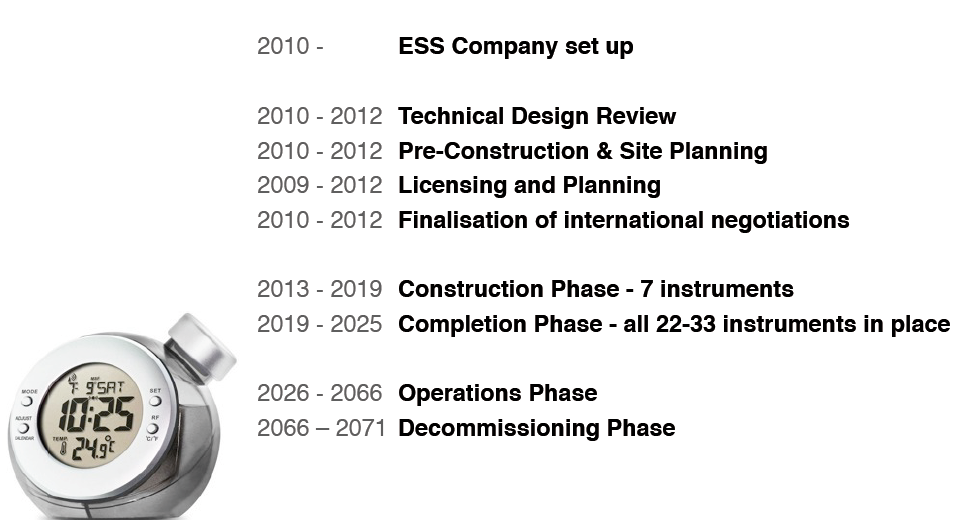 1st beam before the end of the decade
5 MW by 2023
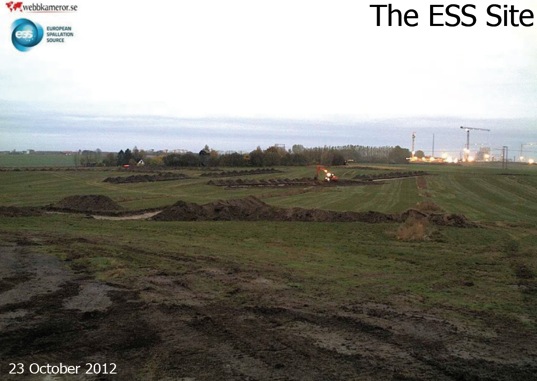 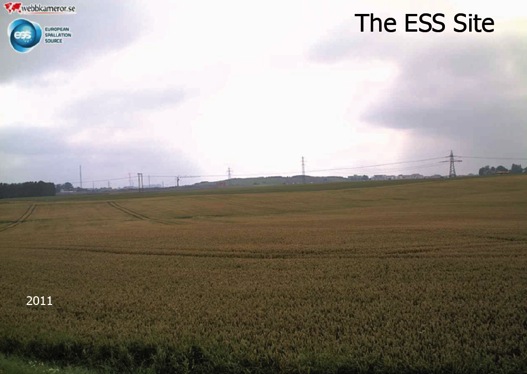 20 August 2013
M. Dracos
9
How to add a neutrino facility?
We must not affect the neutron program and if possible be synergetic
Linac modifications: double the rate (14 Hz → 28 Hz)
Accumulator (ø 143 m) needed to compress to few μs the 2.86 ms proton pulses, affordable by the magnetic horn (350 kA, power consumption, Joule effect)
H- source (instead of protons)
space charge problems to be solved
Target station (studied in EUROnu)
Underground detector (studied in LAGUNA)
~300 MeV neutrinos
Linac and accumulator could be the first step towards the Neutrino Factory
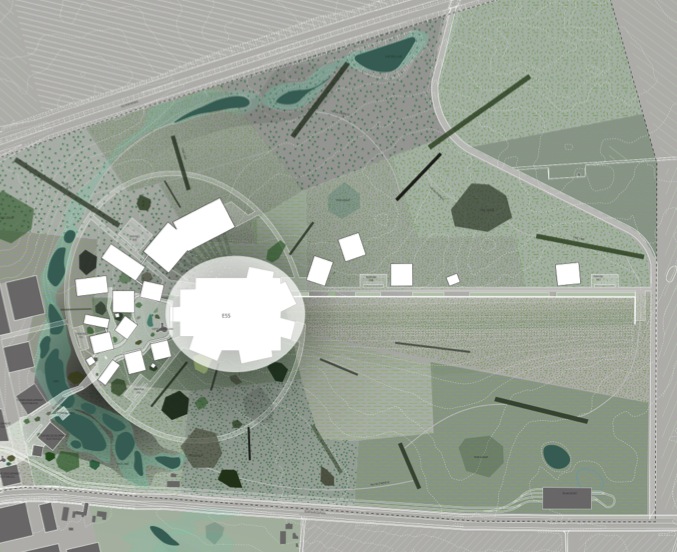 accumulator
target/horn station
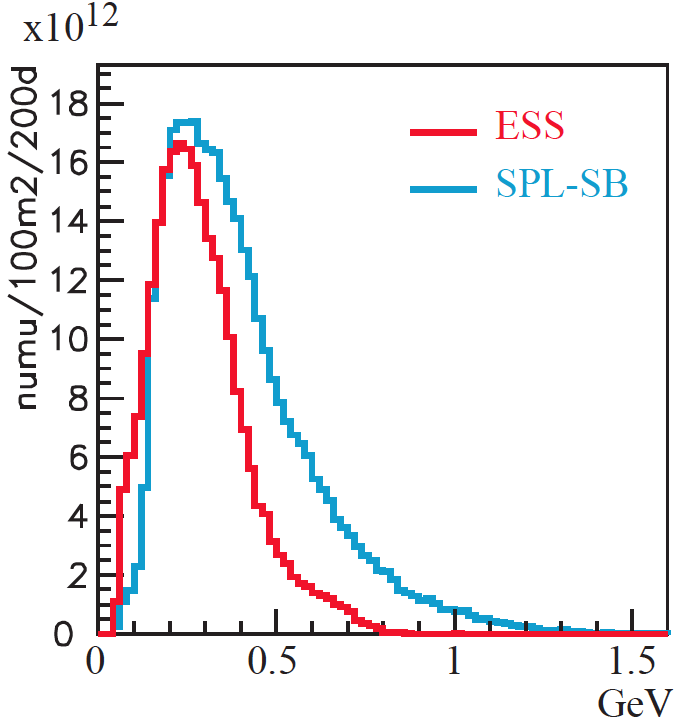 flux at 100 km
(http://lanl.arxiv.org/abs/1212.5048)
20 August 2013
M. Dracos
10
Neutrino Oscillations
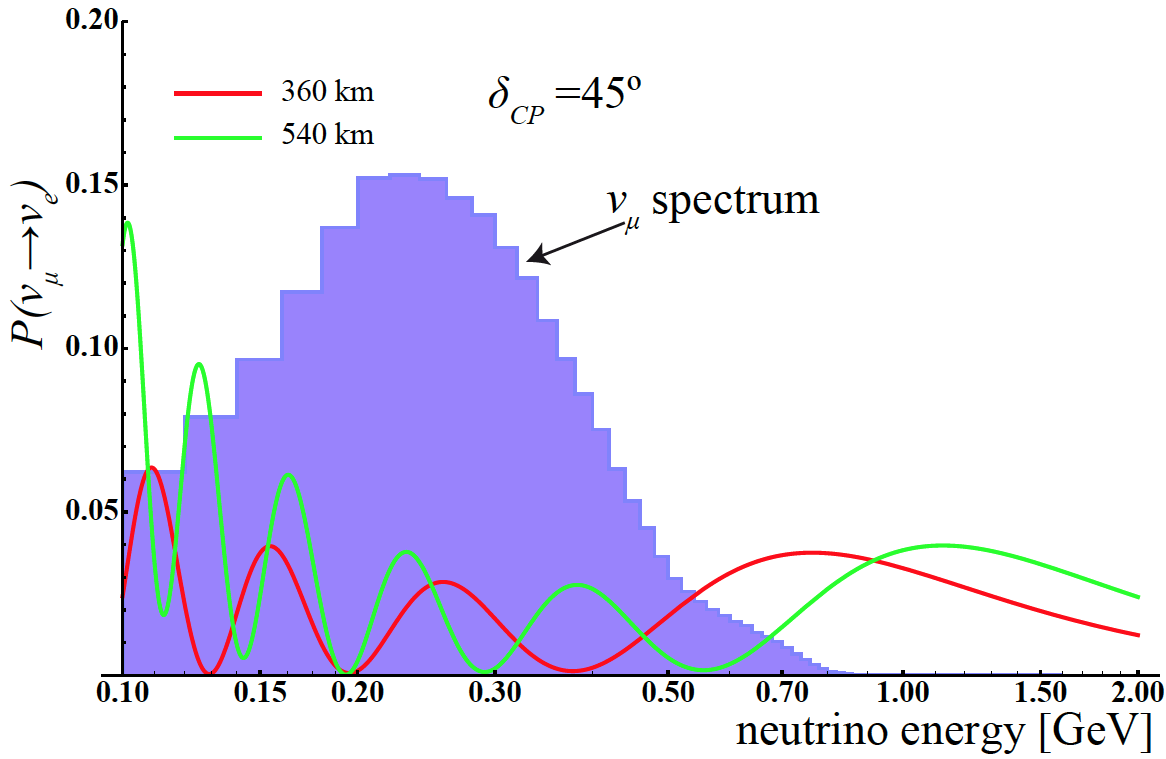 (2.5 GeV)
20 August 2013
M. Dracos
11
The MEMPHYS Detector (Water Cherenkov)(LAGUNA)
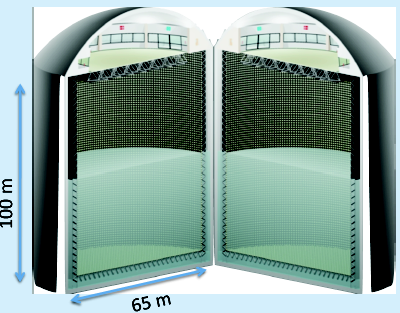 Mainly to study:
Proton Decay (GUT)
up to ~1035 years lifetime
Neutrino properties and Astrophysics
Supernovae (burst + "relics")
Solar neutrinos
Atmospheric neutrinos
Geoneutrinos
neutrinos from accelerators (Super Beam, Beta Beam)
Water Cerenkov Detector with total fiducial mass: 500 kt:
2 Cylindrical modules 100x65 m
Readout: 22.2k 8” PMTs, 30% geom. cover.
(arXiv: hep-ex/0607026)
20 August 2013
M. Dracos
12
MEMPHYS Parameters
migration matrices
detection efficiency
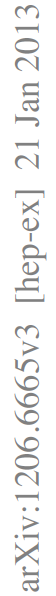 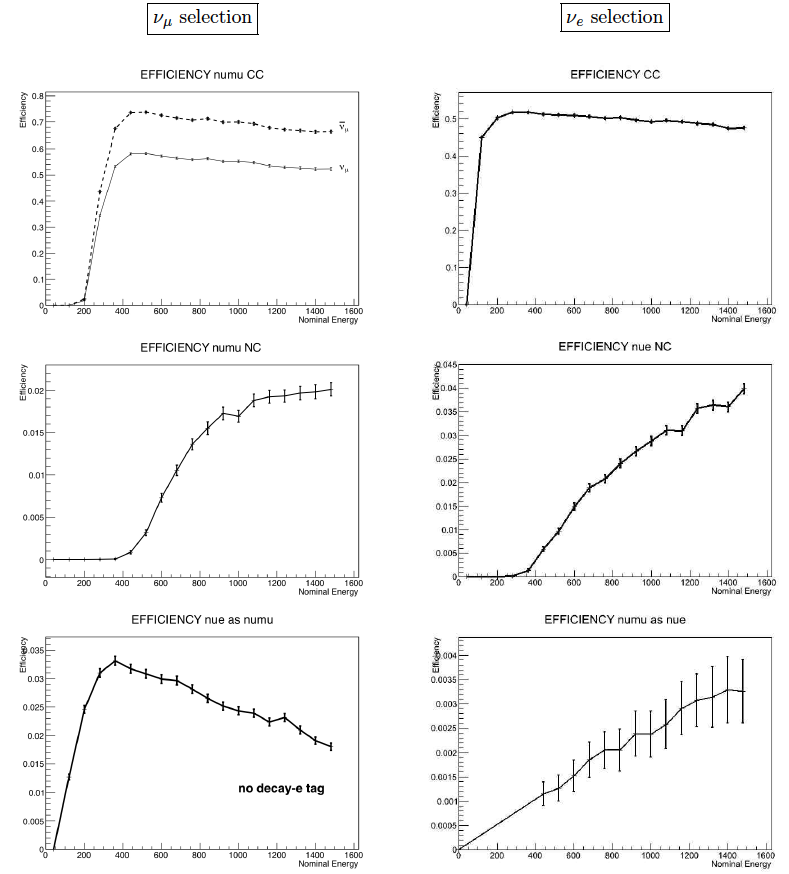 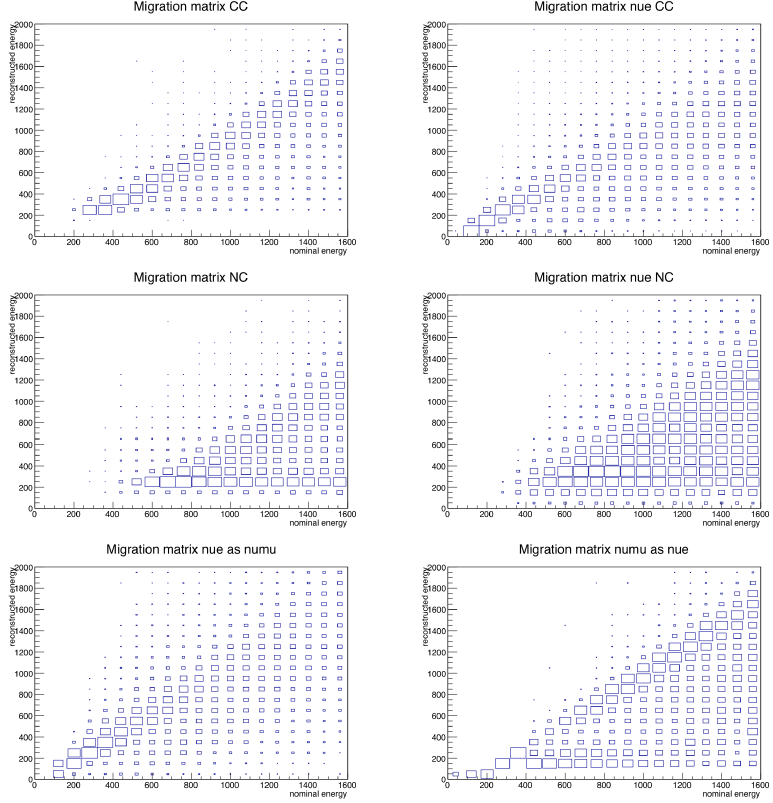 20 August 2013
M. Dracos
13
Possible Detector Locations
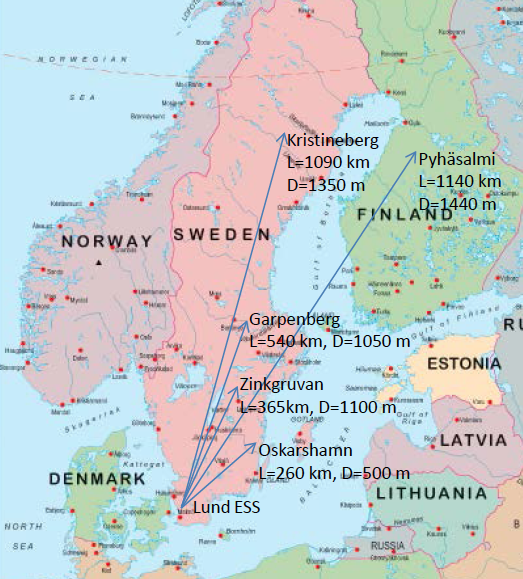 Many mines (active or not) are available in Sweden
What is the optimal position for CPV?
How this project could help for MH?
Dm2sun=7.5x10-5 eV2
Dm2atm=2.4x10-3 eV2
q23=41.4°
q12=33.6°
q13=8.8°
E~290 MeV
dCP=-90
dCP=0
dCP=+90
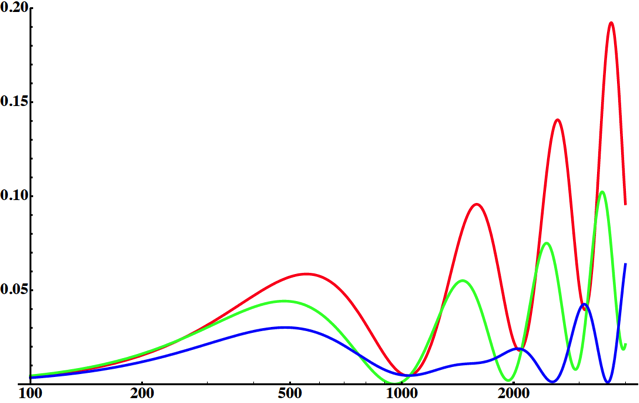 p(nmne)
L/E (km/GeV)
20 August 2013
M. Dracos
14
Garpenberg Mine (Boliden)
Distance from ESS: 540 km
Depth: 1232 m 
Truck access tunnels
Two ore hoist shafts
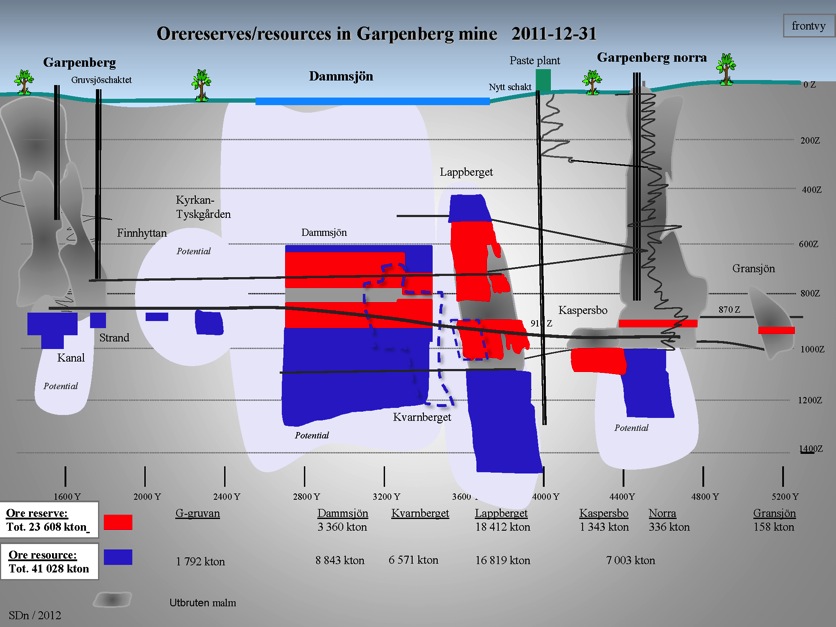 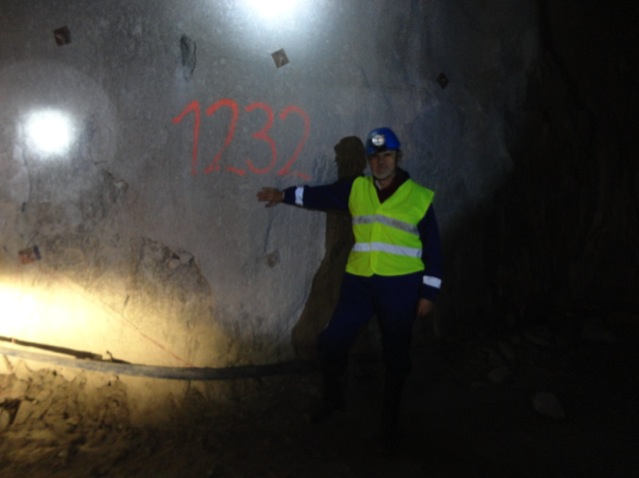 A new ore hoist shaft is planned to be ready in 3 years, leaving the two existing shafts free for other uses
20 August 2013
M. Dracos
15
Which baseline?
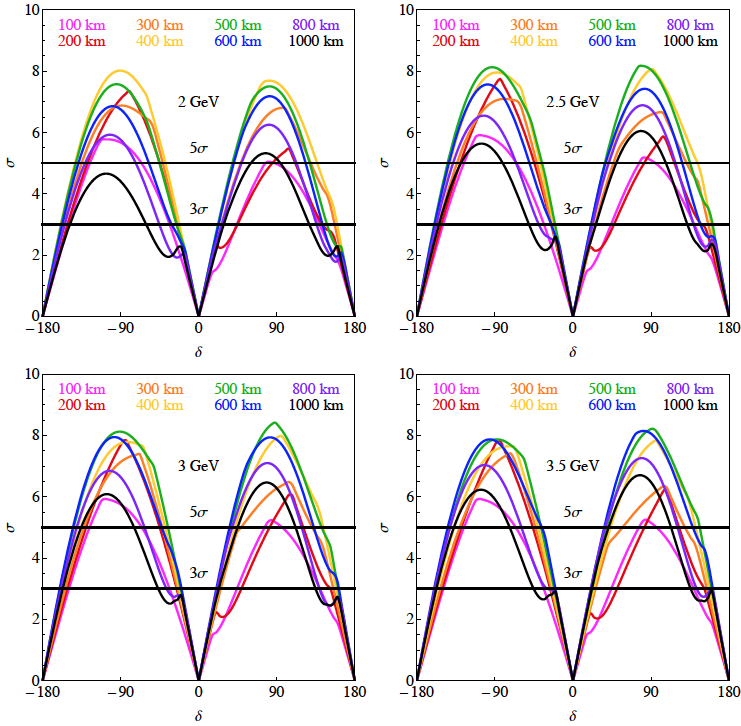 20 August 2013
M. Dracos
16
Physics Performance(Enrique Fernantez)
CPV
MH
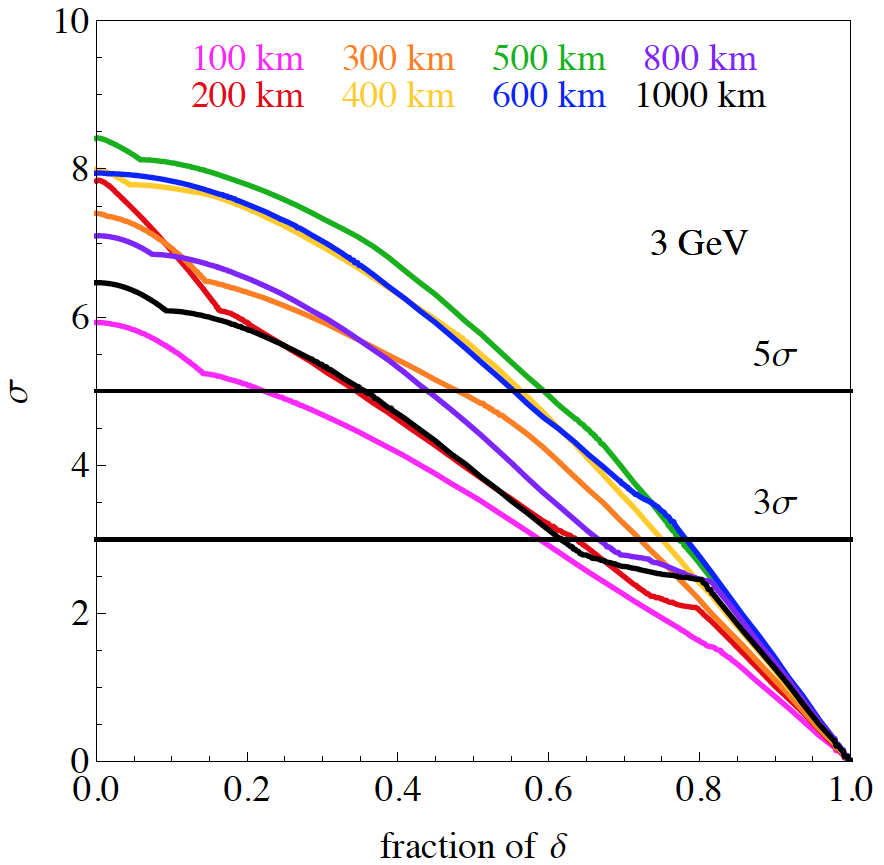 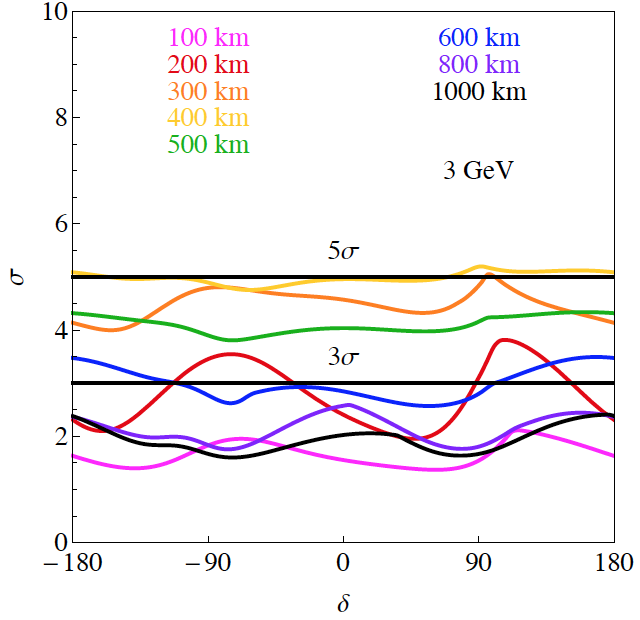 without adding yet atmospheric neutrinos
Very preliminary
Very preliminary
fraction
fraction
EUROν parameters without particular optimization
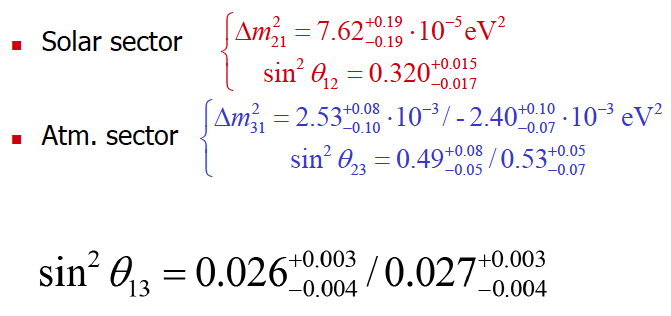 1 Mton WC detector (440 kton fiducial), 5%/10% syst.
3.0 GeV protons
5 MW proton beam
10 years (200 days/year)
20 August 2013
M. Dracos
17
Which baseline?
CPV
MH
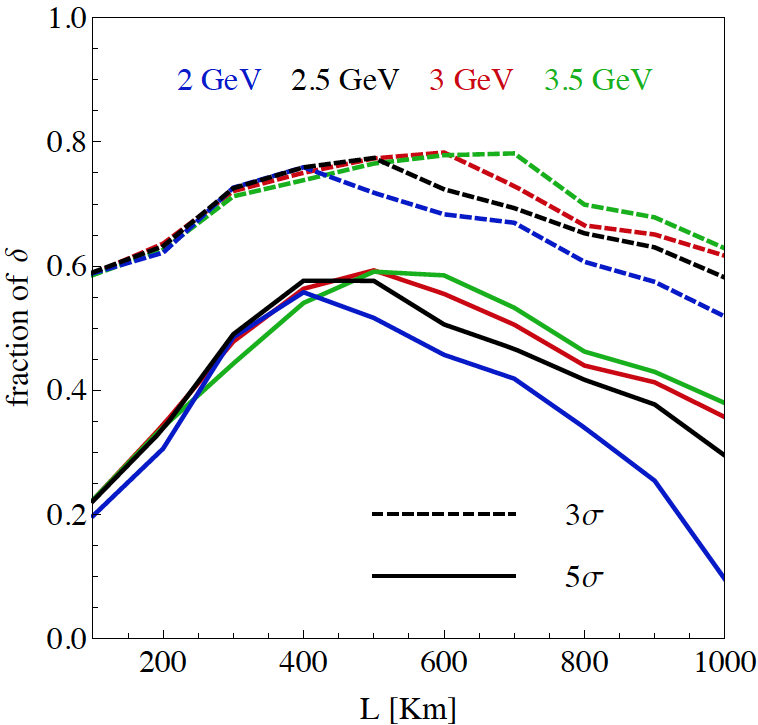 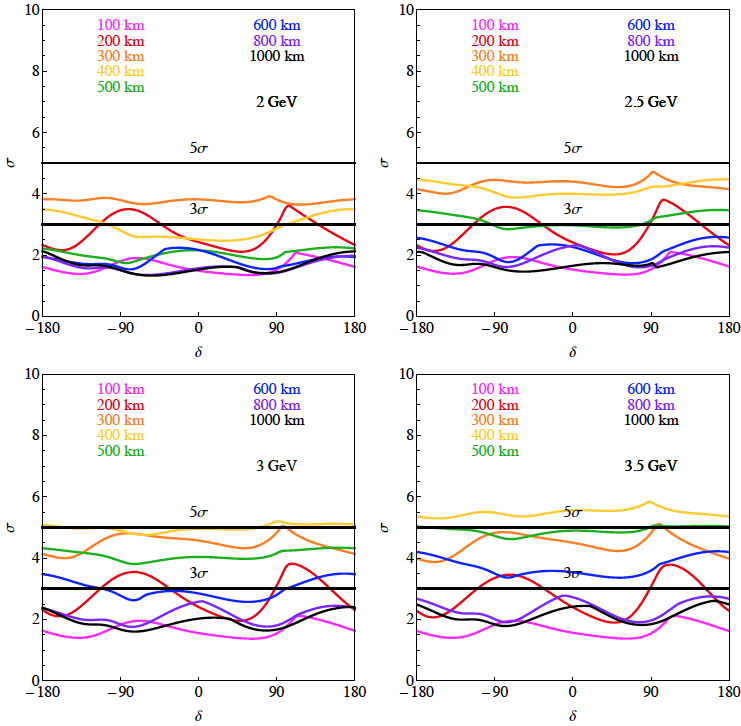 Garpenberg
Zinkgruvan
Zinkgruvan is better for 2 GeV
Garpenberg is better for > 2.5 GeV
Zinkgruvan is better
atmospheric neutrinos are needed (at least at low energy)
20 August 2013
M. Dracos
18
Neutrino spectra
540 km (2 GeV)
below ντ production
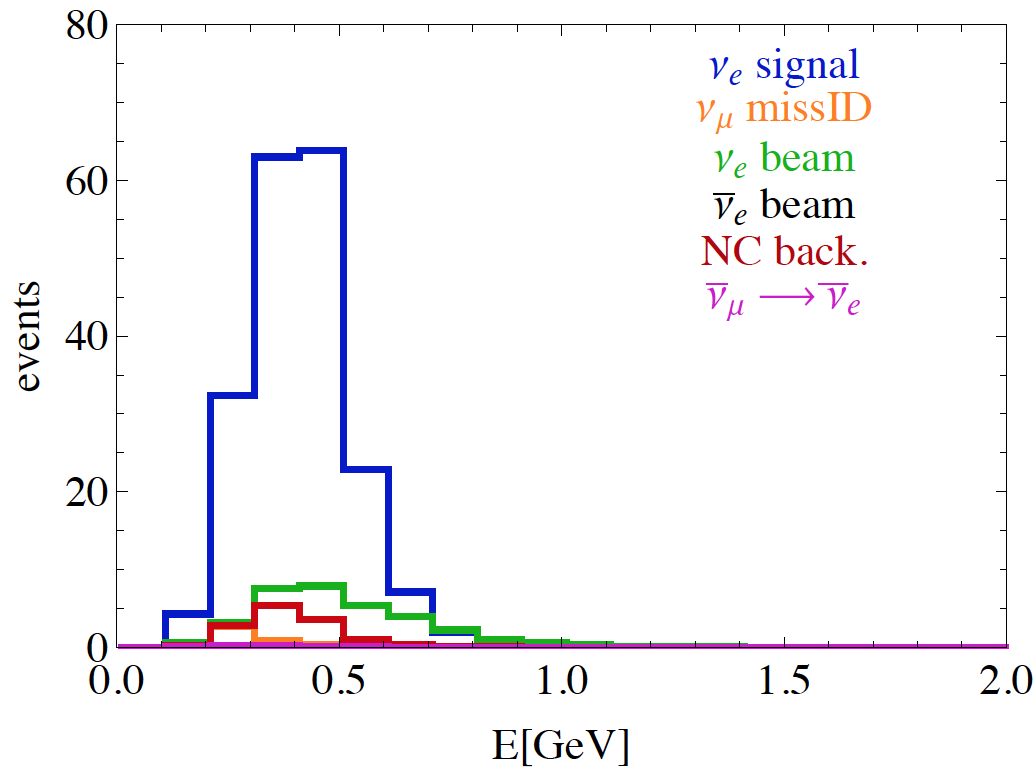 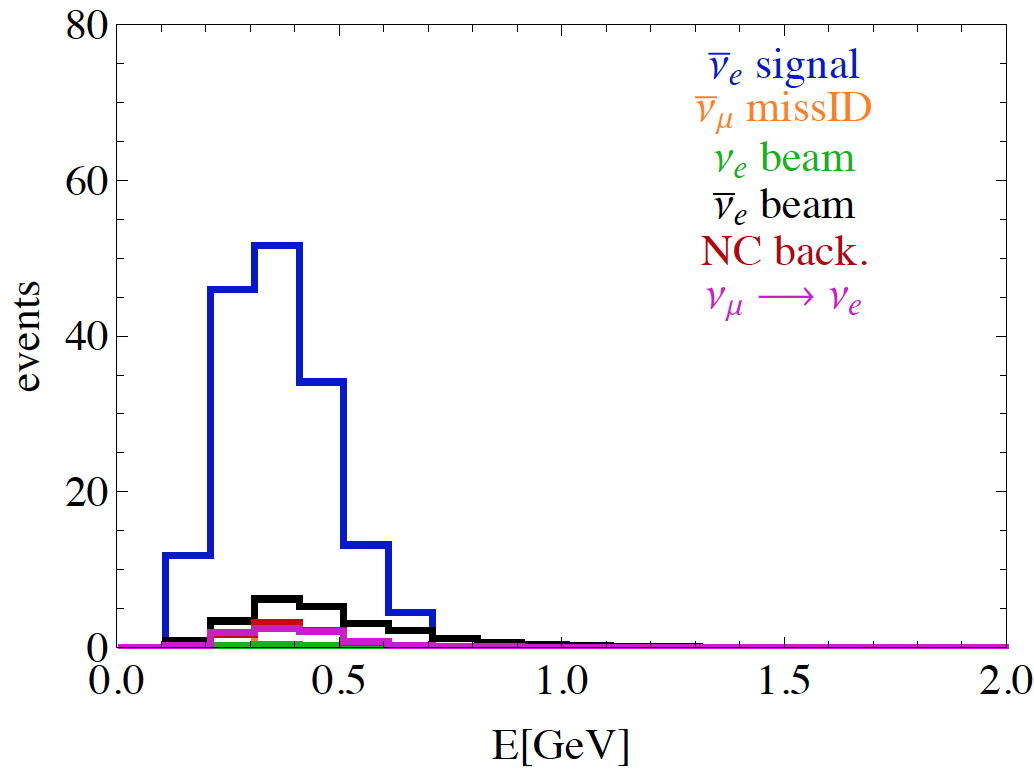 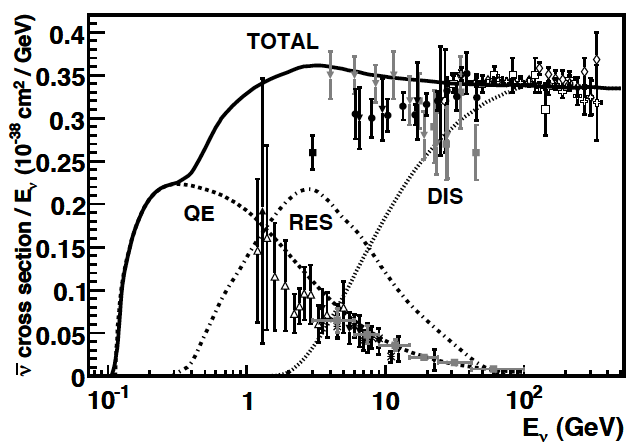 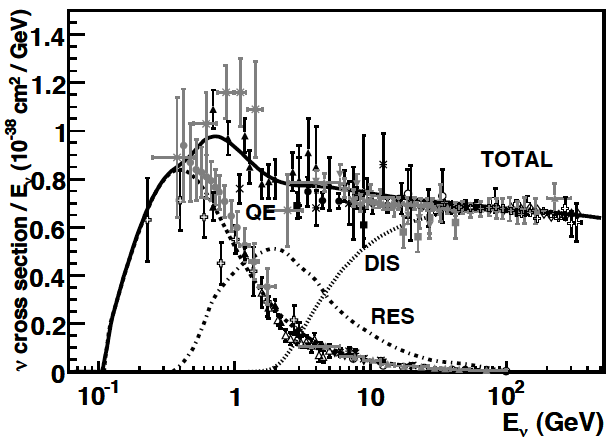 20 August 2013
M. Dracos
19
Neutrino spectra
neutrinos
-
-
-
anti-neutrinos
-
-
-
-
ESS: 2 years neutrinos, 8 years anti-neutrinos, 200 days/year (almost no kaon contamination)
T2HK: neutrinos: 2.25 MW x 107 s, anti-neutrinos: 5.25 MW x 107 s
20 August 2013
M. Dracos
20
Statistics/Systematics
CPV (2 GeV protons)
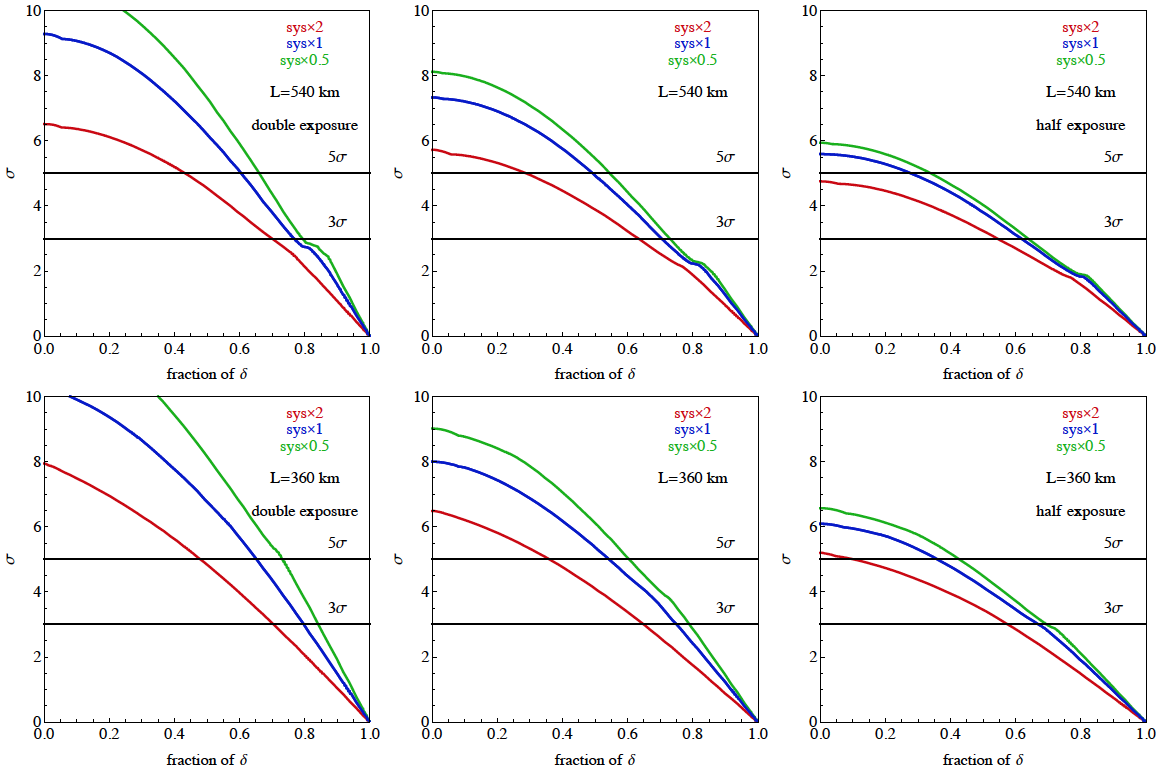 x2
"nominal"
x0.5
x2
"nominal"
x0.5
20 August 2013
M. Dracos
21
Physics Performance for Future SB projects(Enrique Fernantez)
CPV
MH (unknown)
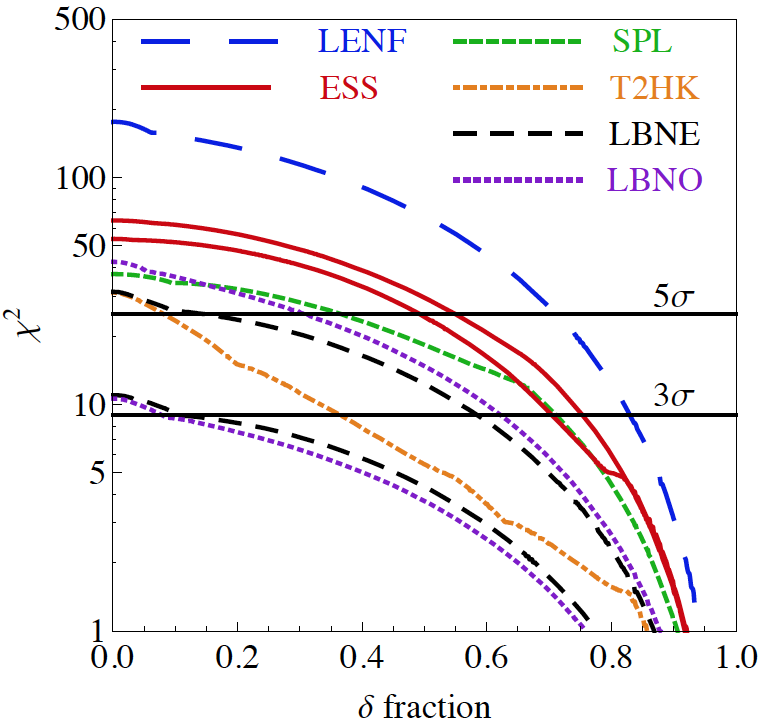 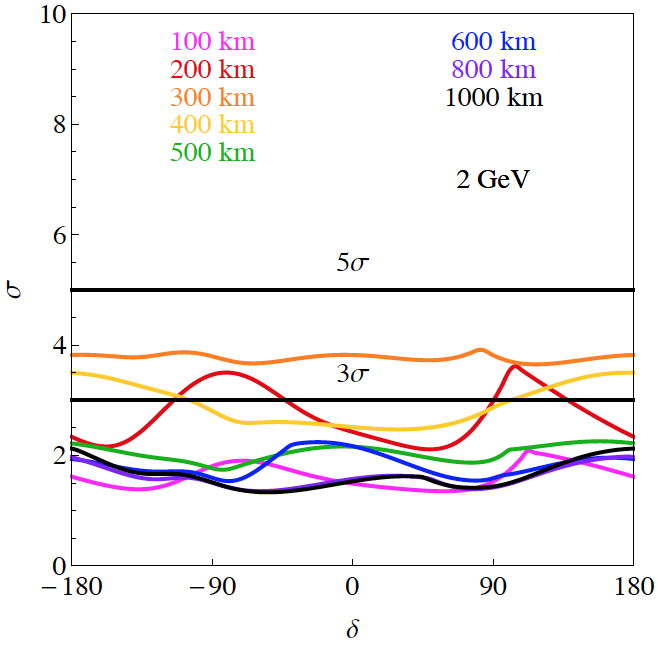 360 km
540 km
unknown MH
LBNE: 5+5 years, 0.7 MW, 10/35 kt LAr
T2HK: 3+7 years, 0.75 MW, 500 kt WC (5%/10% syst. errors)
SPL: 2+8 years, 4 MW, 500 kt WC (130 km, 5%/10% syst. errors)
ESS: 2+8 years, 5 MW, 500 kt WC (2 GeV, 360/540 km, 5%/10% syst. errors) 
C2Py: 20/100 kt LAr, 0.8 MW, 2300 km
20 August 2013
M. Dracos
22
Physics Performance for Future SB projects(Enrique Fernantez)
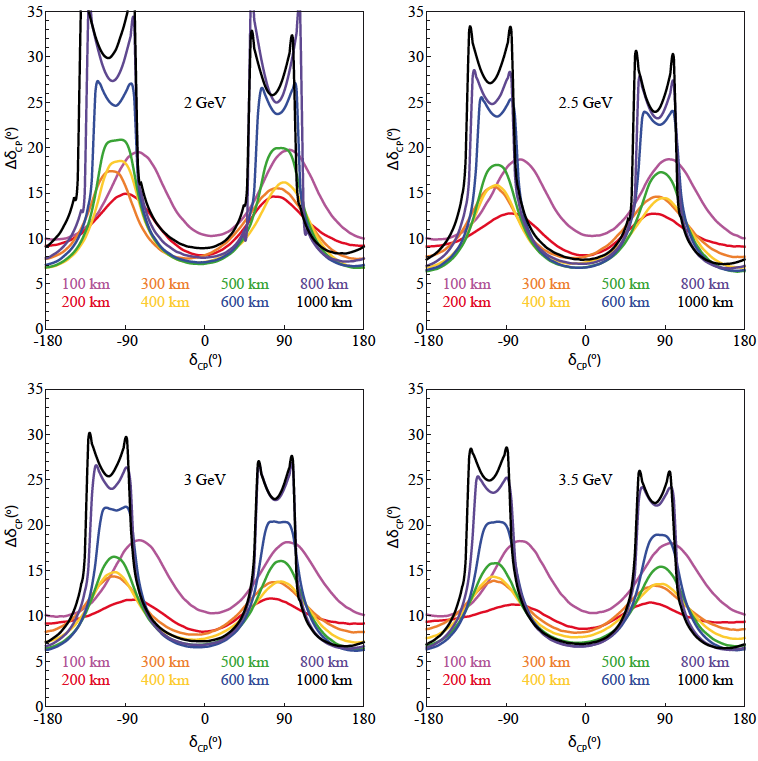 for 2 GeV
optimum 300-400 km
for 3.5 GeV
optimum 500-600 km
but the variation is small
20 August 2013
M. Dracos
23
δCP accuracy performance(snowmass)
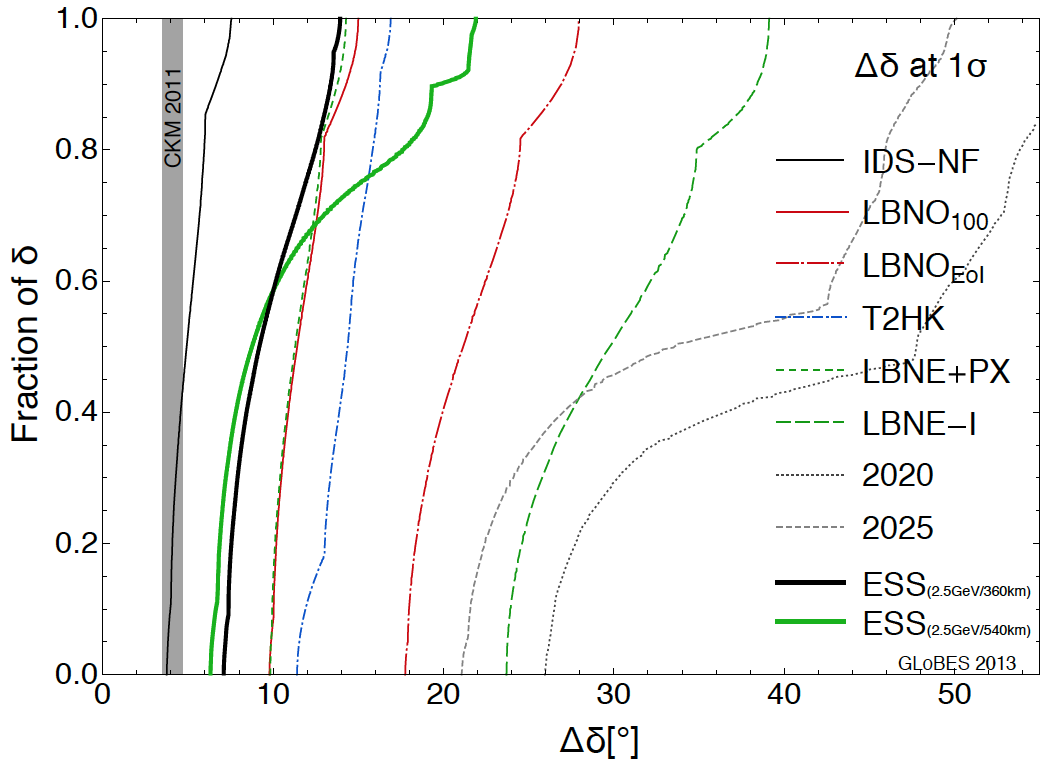 20 August 2013
M. Dracos
24
Conclusions
ESS is under construction
very intense source of protons, 5 MW, 2-3 GeV
more than 2x1023 protons/year
well defined schedule
Modifications are needed to transform ESS to neutrino facility
Double the rate
Add an accumulator
Add a target station
Underground detector (MEMPHYS), mines available
Very promising physics performance using EUROnu optimizations:
CPV: coverage up to 60%
MH: could reach 5 σ combining atmospheric neutrinos
First ESS beam 2019, full power/energy by 2023.
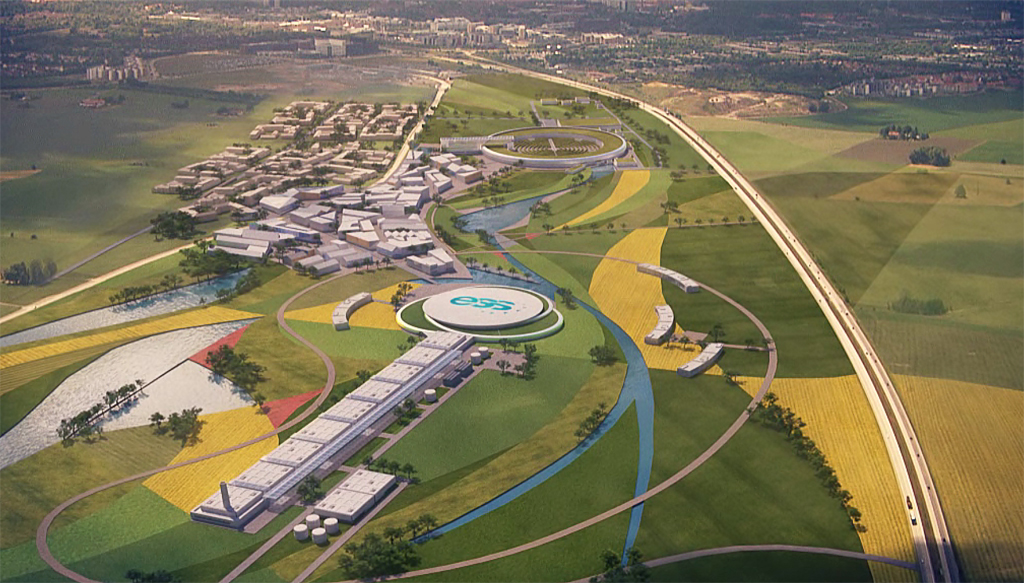 could be the first step towards the Neutrino Factory
20 August 2013
M. Dracos
25
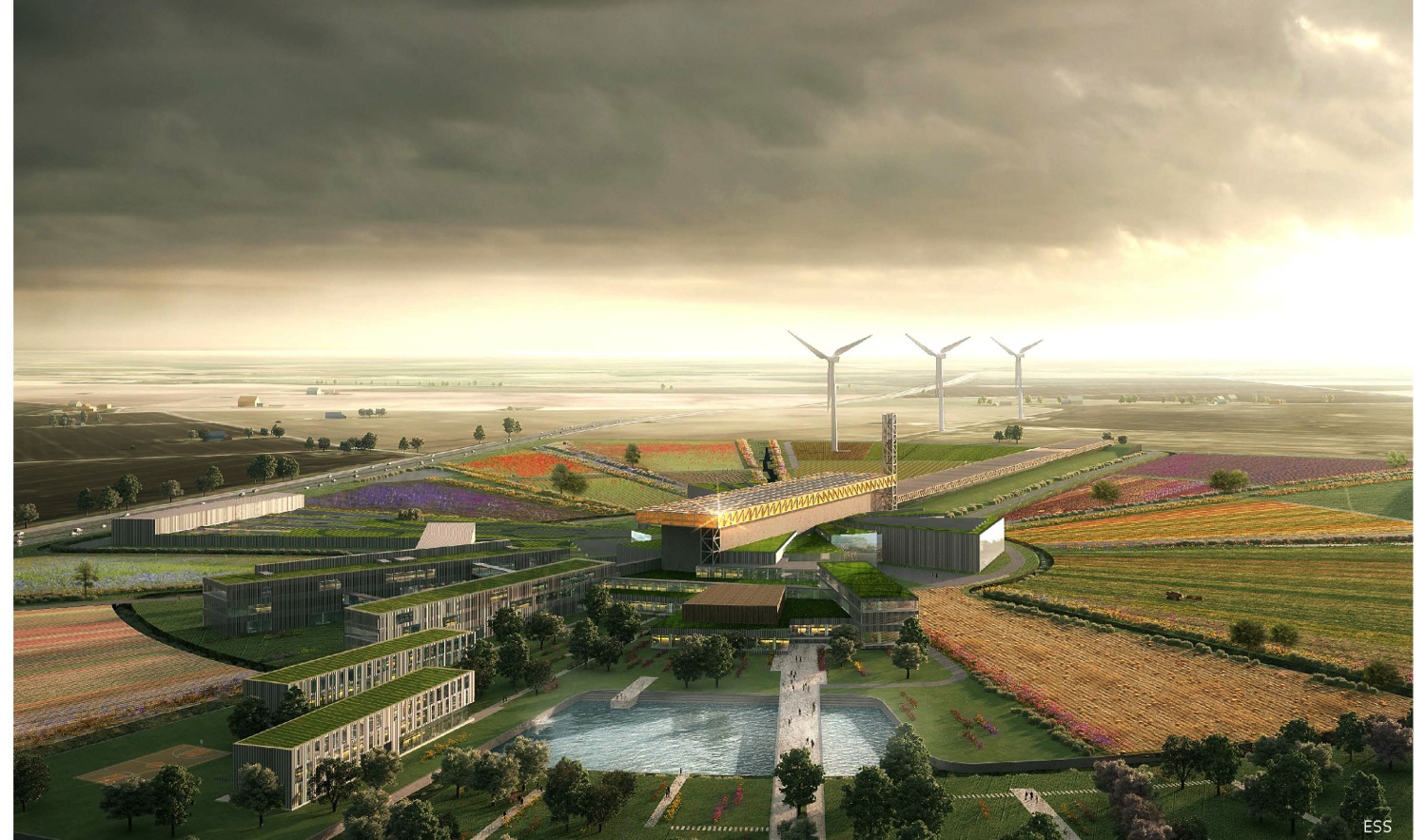 Collaborators are welcome…(just email tord.ekelof@physics.uu.se, marcos.dracos@in2p3.fr )
20 August 2013
M. Dracos
26
Backup
20 August 2013
M. Dracos
27
Which baseline?
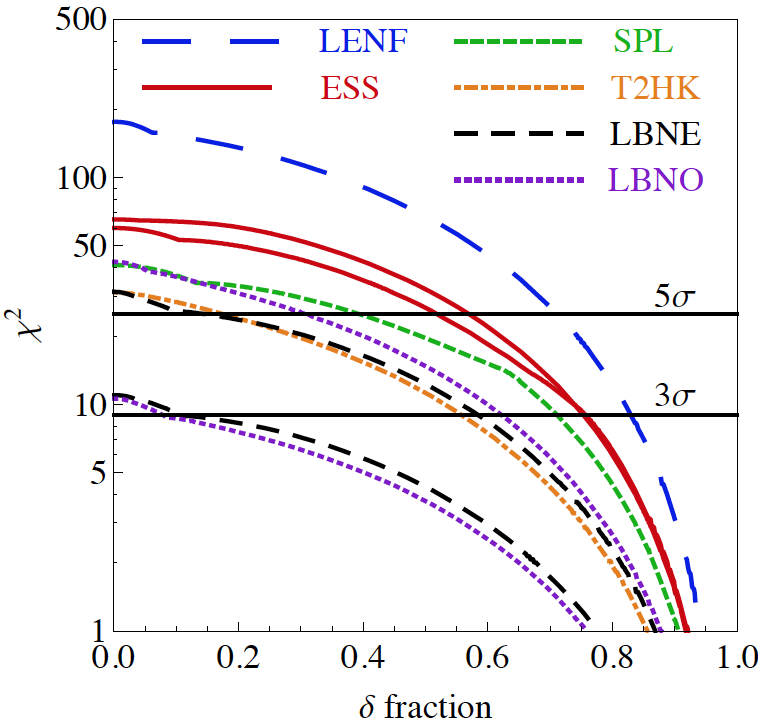 known MH
360 km
540 km
20 August 2013
M. Dracos
28
Which baseline?
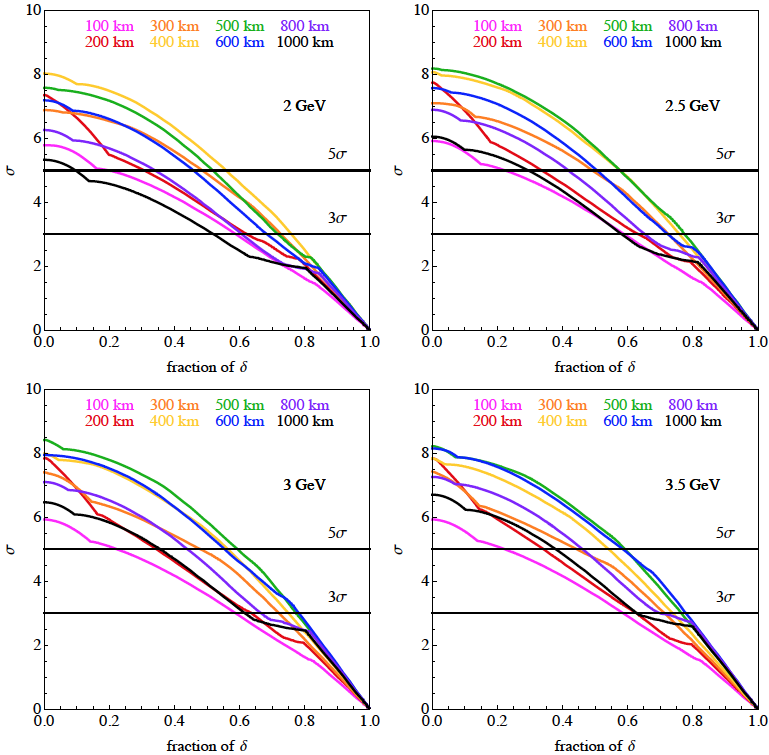 20 August 2013
M. Dracos
29
Physics Performance for Future SB projects(Enrique Fernantez)
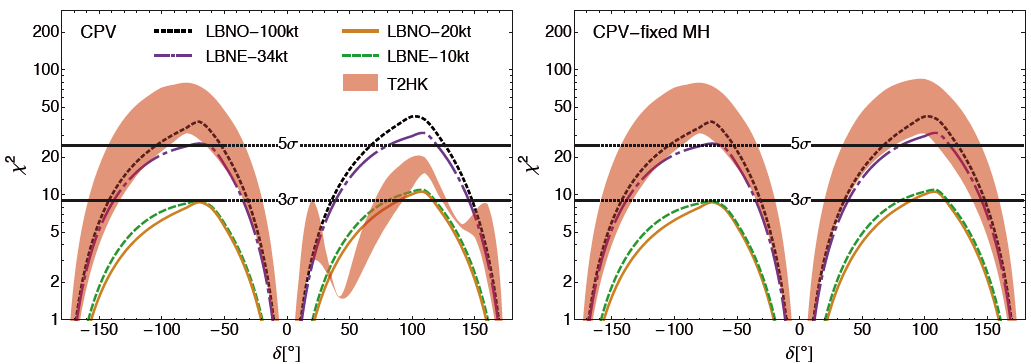 20 August 2013
M. Dracos
30
Horn Optimization
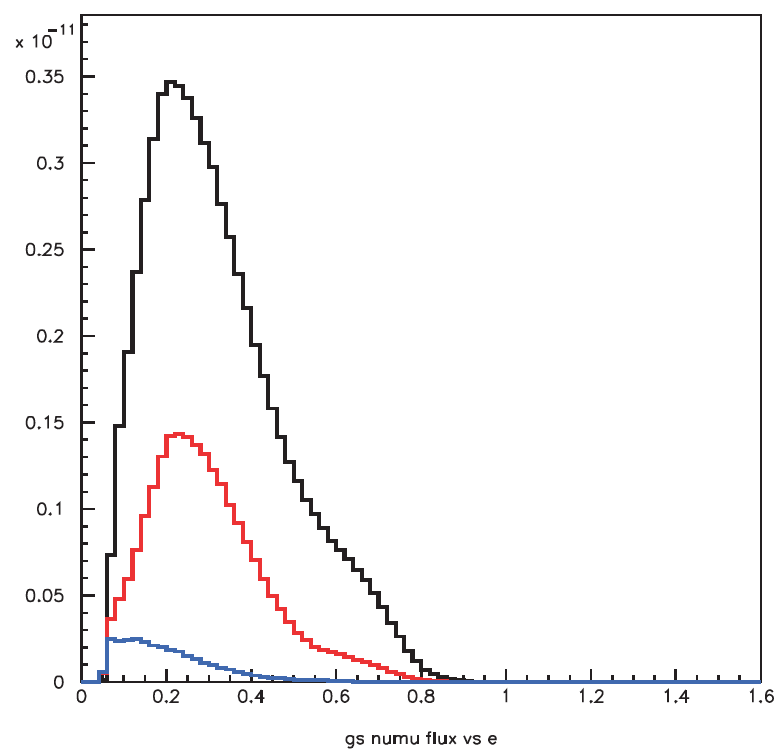 perfect focusing
for 2.5 GeV
/proton/0.02GeV/m2
present focusing
no focusing
GeV
20 August 2013
M. Dracos
31
Physics Performance for Future SB projects(Enrique Fernantez)
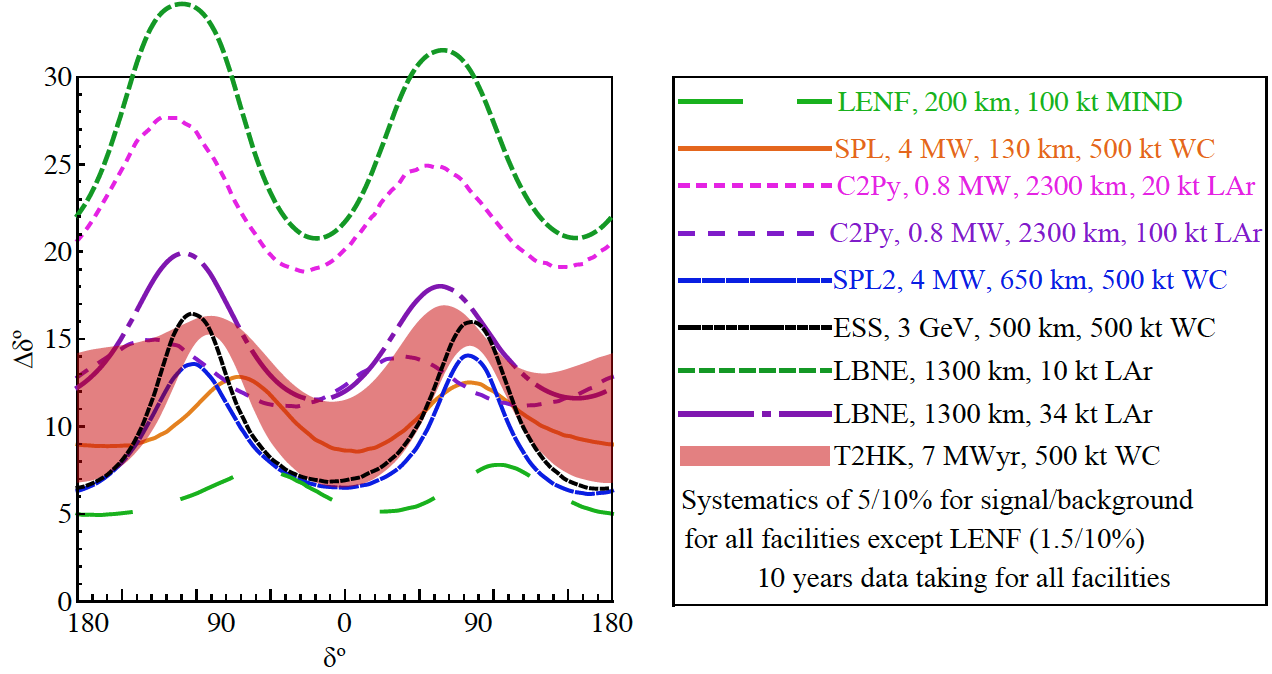 20 August 2013
M. Dracos
32